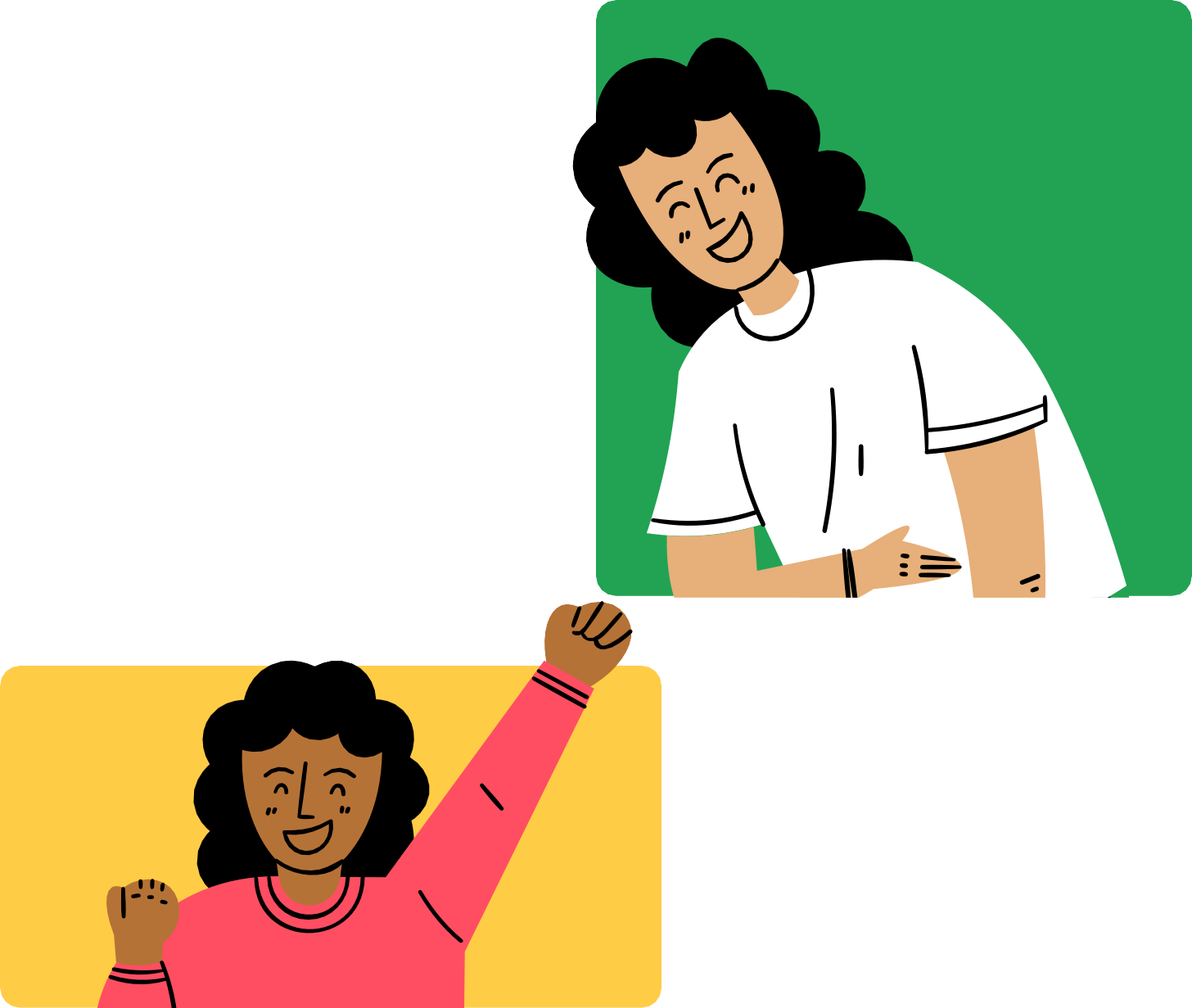 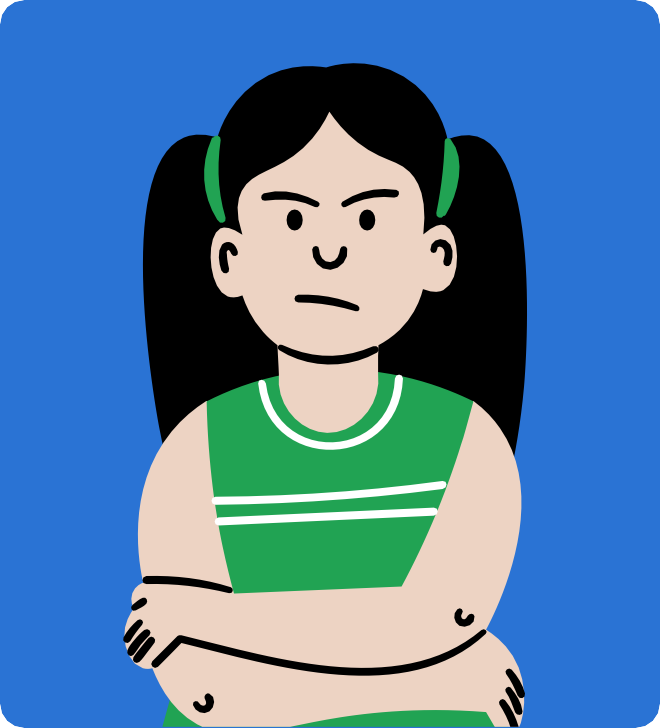 PROBLEM  ÇÖZME
BECERİLERİ
VELİ SUNUMU
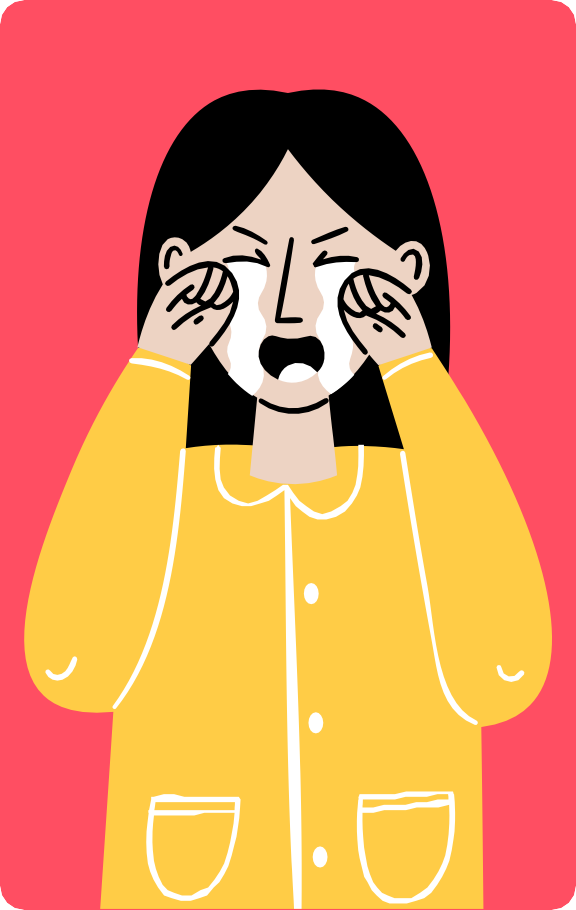 Problem dendiğinde aklımıza genel  olarak matematik alanındaki  problemler gelir.Fakat yaşamımız  aslında çözülmesi gereken bir dizi  problem durumlarından oluşmaktadır.  Bu problemlerin bazılarını  çözebilirken bazılarını ise çözmekte  zorlanabiliriz.
PROBLEM NEDİR?
Problem:Günlük hayatta sıkça  karşılaştığımız kaygı, öfke gibi  olumsuz duygulara yol açan,  bizleri zorlayan istenmeyen  bir durumdur.
İnsanlar her yaş döneminde çözülmesi gereken  özel sorunlarla karşılaşırlar. Problemlerle  karşılaşmak ve bunlara çözüm bulmaya çalışmak  belirli bir yaş dönemine özgü değildir.
İnsanların yaşamlarını daha etkili bir şekilde  sürdürebilmeleri için günlük yaşantılardan veya  yaşam dönemlerinden kaynaklanan tüm sorunlar  için problem çözme becerilerini kullanmaları  gerekmektedir.
Problemler ve çözümleri kişiden  kişiye göre değişiklik gösterebilir.  Bir kişi için problem olarak algılanan  bir durum başka bir kişi için problem  olarak algılanmayabilir. Aynı şekilde  aynı problemi, kişiler farklı şekillerde  çözebilir.
PROBLEM ÇÖZME  BECERİSİ NEDİR?
Problem olarak algılanan  durumun belirlenerek, çözüm  yollarının aranması ve problem  durumunun aydınlatılması olarak  adlandırılabilir.
İnsanlar, sağlıklı ve mutlu bir yaşam  sürdürebilmek için karşılaştıkları  problemleri en iyi şekilde  çözebilmelidirler. Başarılı ve sağlıklı bir  yaşam, insanların problemlerini  çözebilme yeteneğine bağlı  olabilmektedir.
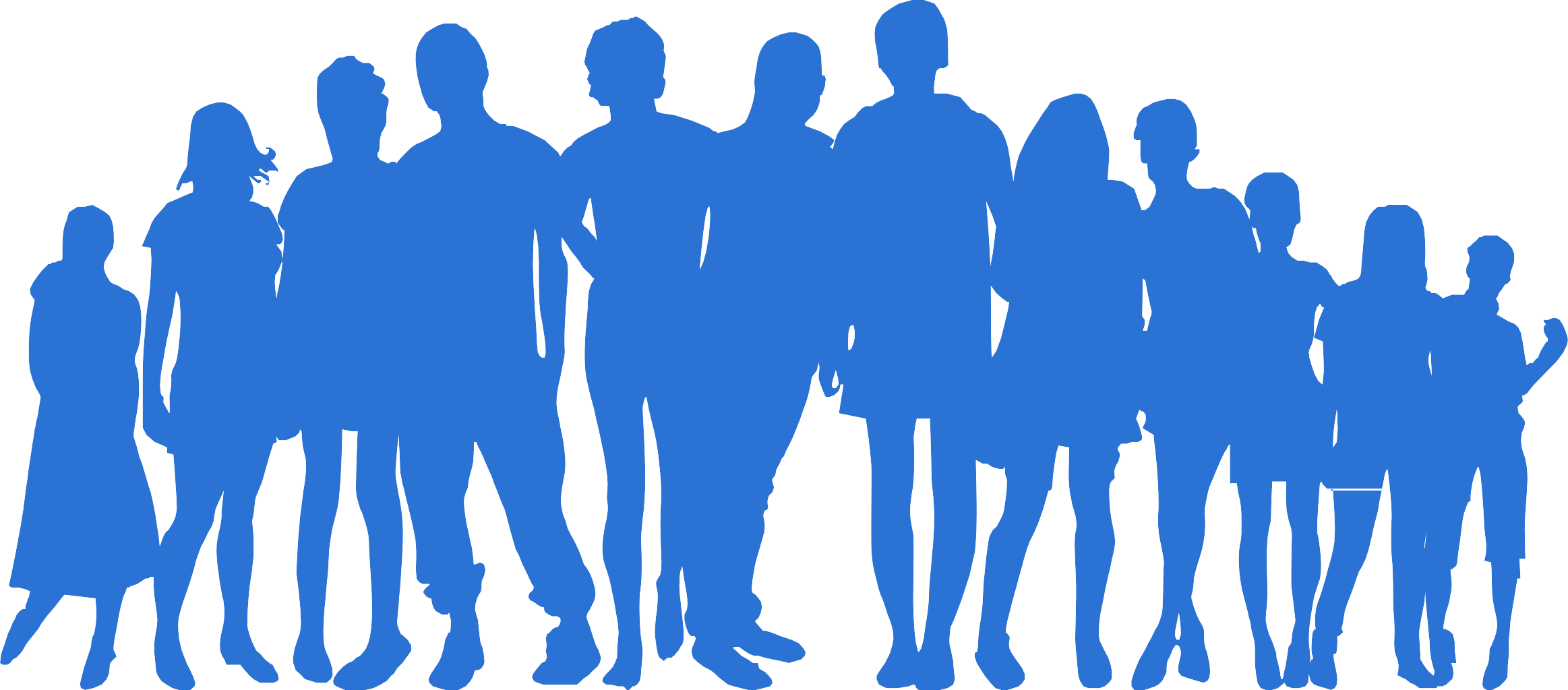 PROBLEM ÇÖZME BECERİSİNİ  ETKİLEYEN FAKTÖRLER
Çevre ve deneyim

Anne-baba tutumları

Erken yaşlardan itibaren bu  becerinin öğretilmesi
Kişinin iletişim becerileri

Yaş
Cinsiyet
Kişilik özellikleri (özsaygı, sabır, karar verme stratejileri,  kendine güven vb)
Problem Çözmenin belli  aşamaları vardır.Gelin  bunlara tek tek bakalım
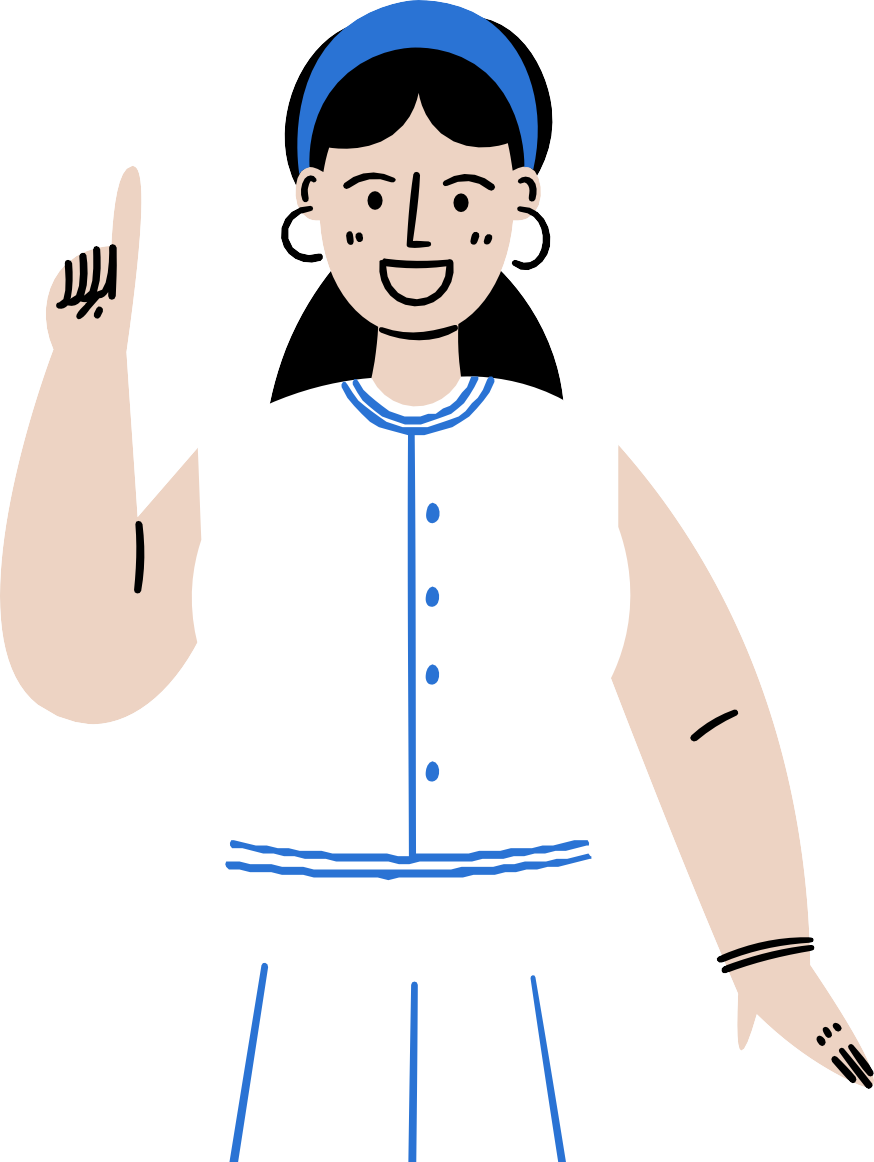 3.Çözüm Yolunun  Uygulanması: Çocuğum En  Uygun Çözüm Yolunu  Uygularken Ailesi olarak  ona nasıl destek olmalıyız?
4.Sonucun  Değerlendirilmesi:  Poblemin Çözülüp  çözülmediğine ilişkin  çocuğun değerlendirme  yapmasıdır. Ailesi olarak  Problem Çözüldüğünde  çocuğumu desteklemeli,  çözülmediğinde yeniden  denemesi için  yüreklendirmeliyim.
1.Problemin  tanımlanması:  Çocuğumun Problemi  Nedir?
2.Çözüme İlişkin  Bilgilerin Toplanması:  Çocuğumun problemini  çözmesi için hangi  bilgilere ihtiyacı var?
PROBLEMİN FARK EDİLMESİ: Problemin
varlığının hissedilmesi
 PROBLEMİN TANIMLANMASI: Var olan problemi  açıklamak, niteliğini, alanlarını vb düşünmek
 OLASI ÇÖZÜMLER ÜRETME: Bilgileri toplayarak
çözüm seçenekleri oluşturmak
PROBLEM ÇÖZME  BECERİSİNİN  BASAMAKLARI
ÇÖZÜMLERİN DEĞERLENDİRİLMESİ: Bulunan
çözüm seçeneklerinin farklı açılardan
değerlendirilmesi
EN UYGUN ÇÖZÜMÜ SEÇME: Değerlendirilen
çözüm yollarından en etkili ve uygun olan yolu  seçmek
 DEĞERLENDİRME VE YENİDEN YAPILANDIRMA:
Kararlaştırılan çözüm yolunu uygulamak ve  yöntemi tekrar değerlendirmek
ÇOCUKLARA PROBLEM ÇÖZME BECERİLERİNİ  ÖĞRETMEK NE İŞE YARAR ?
Çok yönlü ve bağımsız düşünme  yeteneklerini geliştirir.
Problemlere hızlı ve pratik çözümler  üretme becerisi kazandırır.
İletişim becerileri gelişir.
Özgüven kazandırır.
Fikir üretme ve öneride bulunma özellikleri gelişir.  Birden fazla kaynaktan araştırma becerileri  gelişir.
Farklı düşüncelere karşı anlayışlı olmayı öğrenirler.
PROBLEM ÇÖZME BECERİSİNDE  AİLENİN ROLÜ
Aileler, genel olarak çocuklarının  küçük yaşlardan itibaren  problemlerle karşılaşmalarını  engellemek için yaşanılan  problemlere müdahale etmeye ve  onlar adına problemi çözmeye  çalışırlar.
Çocuklarınız tabi ki sizler için  çok kıymetlidir. Bu nedenle anne
baba olarak çocuğunuz bir sıkıntı
yaşadığında yardımına koşmak
Bu durumun devam etmesi
istemeniz, destek olmanız
halinde de çocuklarınız
doğaldır. Fakat bu durum aşırı
yetişkin bir birey
olduğunda yani her başı
olduğunda problemlerini
sıkıştığında hemen yardımına
çözemeyecek, bir sorunla
koşmanız çocuğunuzun size
karşılaştığında pes edecek
bağımlı olmasına, problemler
veya bu problemi
karşısında çaba göstermemesine,
kendisinin yerine
çözüm yolu aramamasına neden
başkalarının çözmesini
olabilmektedir.
bekleyecektir.
Çocukların kendi kontrolü ile  sorunları çözmeyi ve kararlar  almayı öğrenmesi sağlıklı ve mutlu  bir yetişkin olması açısından  önemlidir.
Bu becerinin kazandırılmasında  ailelerin yaşanılan sorunlar  karşısında etkili problem çözme  becerilerini kullanmaları ve iyi bir  model olmaları çok önemlidir.
Çocuklarda problem çözme becerisinin  geliştirilebilmesi için a	iledeki bireyler arasındaki                                      i lişkiler ve anne-baba tutumları çok önemlidir.
Anne-babaların tepkileri, çocukların bazı  davranışlarını pekiştirirken bazı davranışlar için  cesaret kırıcı özellik taşıyarak çeşitli  alışkanlıkların ve değerlerin öğrenilmesinde  yardımcı olmaktadır. Bu tepkiler çocukların  kişilik özellliklerinin oluşmasında da etkili  olmaktadır.
Aile ne kadar baskıcı bir tutum sergilerse çocuk da o  kadar içine kapanık, kendini ifade edemeyen, karşısına  çıkan problemle baş etme yeteneğine sahip olamayan  birey olarak gelişir.

Ailenin çocuğuna karşı a	şırı koruyucu bir tutum  sergilemesi, çocukta ben yapamam düşüncesini  geliştirerek; onun geri kalan hayatını olumsuz  etkilemektedir.

 Demokratik aile tutumuna sahip ailelerde yetişen çocuk  ise bağımsız düşünme yeteneğine sahip bir birey olarak  büyüyecektir. Problem çözme ve eleştirel düşünme gibi  becerileri gelişecek ve karşılaştığı problemlere etkili  çözümler bulan, kendine güvenen bir birey olacaktır.
PROBLEM ÇÖZME BECERİSİNİ  GELİŞTİRMEK İÇİN AİLELER NELER  YAPABİLİR?
Çocuğunuzu bir sorun anında mutlaka dinleyin ve onun isteklerini  anlamaya çalışın.
Çocuğunuzun anlattıklarını özetleyerek onu anladığınızı gösterin.  Çocuğunuzun problemini onun adına çözmek ya da ona söylemek yerine  çocuğunuzu düşünmeye sevk ederek çözüm yolu bulması için teşvik  edin.
Çocuğunuz problemle karşılaşınca problemi yok sayıp, üstünde  durmaktan kaçınabilir. Çocuğunuzu cesaretlendirerek onun sorunlarını  kendisinin çözmesine fırsat verin.
Çocuğunuza küçük sorumluluklar verin ,böylece onun kendine güvenini  artırmış olursunuz.
Çocuğunuza kendi fikirlerini söylemesi için  cesaretlendirin ve neden böyle düşündüğünü  anlamaya çalışın.
Çocuğunuza kitap okuyun ve kitapla ilgili sorular  sorun. (Örneğin; Sen onun yerinde olsan ne  yapardın, bu durumda başka neler yapılabilirdi vb)  Problemin çözümü için beraber beyin fırtınası  yaparak çözümler bulmaya çalışın. Bulduğunuz  bütün fikirleri not edin ve birlikte uygun gördünüz  çözümü çocuğunuz uygulasın.Eğer istediği sonucu  alamazsa diğerini denemesi için motive edin.
Çocuğunuz problem çözme  becerilerini rol modelleri  izleyerek de geliştirebilir. En  uygun rol model SİZ olduğunuz  için sözlerinizden ziyade  davranışlarınızla gösterin
İYİ BİR MODEL OLMANIN YANINDA ÇOCUKLARIN BU ALANDA BAŞARILI
OLABİLMELERİ İÇİN BAZI NOKTALARA DİKKAT EDİLMESİ  GEREKMEKTEDİR.
 1) Çocuklarınızı tanımaya çalışın
Çocuklarınız bir problem durumuyla karşılaştığında ne yapıyor?  Çözüm yolları bulmaya çalışıyor mu? Başarısız olduğunda nasıl  hareket ediyor ve başka yollar deniyor mu?
Dikkatini soruna odaklayabiliyor mu?
Sorunu çözmeye ne kadar istekli? Pes edip hemen yardım istiyor  mu? vb.

Bu gibi sorular yardımıyla çocuklarınızı tanımaya çalışın ve yanlış  yöntemleri/stratejileri varsa bunları değiştirebilmesi için yardımcı  olun.
2) Öğrendiklerini uygulama fırsatı verin
Evde örnek durumlar ve hikayeler oluşturarak problem  çözme basamaklarını denemesine fırsatlar yaratmaya çalışın.

3)Destekleyici olun
Çocuklarınızın bir problem durumuyla karşılaştığında  kendi çözümlerini üretmesi için teşvik edin.
“Bu sorunun üstesinden gelebileceğine inanıyorum,  “... yapabilirsin bir dene bakalım.
“sence burada ne yapabilirsin/başka neler  yapabilirsin”	gibi onları cesaretlendirici, motive edici  cümleler kurmaya özen gösterin
AİLELERE ÖNERİLER
Kitap, 48 ay ve üstü çocukların problem çözme becerilerini geliştirmek amacıyla  hazırlanmıştır.Kitabın içeriğinde problem çözme ile ilgili bilgi bölümü ve çocuklar  için etkinlikler bölümü bulunmaktadır.Bilgi bölümünde; problem çözme nedir,  problem çözme süreçleri, problem çözme sürecinde çocuğun desteklenmesi  bölümleri vardır. Etkinlikler bölümü	ise;	problem durumlarını tanımlama, farklı  çözüm yolları geliştirme, en uygun çözüm uygulamasını bulma ve değerlendirme  boyutlarını içermektedir.
Kitapta, problem çözme sürecini kapsayan 12 amaç bulunmaktadır ve her  birinde öğrenme süreci, önerilen etkinlikler ve aile katılımından oluşan iki  grup etkinliğine yer verilmiştir. Çocukların belirtilen amaç ve kazanımlara  ulaşması sunulan etkinliklerin, çocukların	kişisel özelliklerine ve çevresel  şartlarına uygun olarak geliştirilerek, başarılı bir şekilde uygulanmasıyla  mümkündür
Kitap problem çözmenin kuramsal çerçevesini sunarak somut  örneklere yer vermektedir ve yapılandırılmamış problemler  üzerinde durmaktadır. Problemin tanımı, bilgi toplama, çözüm  yolları üretme, en uygun çözümü bulma ve problemi çözme  basamakları için somut, kolay uygulanabilen öneriler de  bulunmaktadır
Problem Çözme Becerisi Hikayeleri"	çoukların günlük hayatta  karşılaştıkları veya karşılaşabilecekleri problem durumlarını içeren  hikayelerden oluşmaktadır.Çocukların problemi nasıl  tanımlayacaklarını, problemin birden çok çözüm yolu olduğunu ve  kendi çözümlerini bulma yollarını gösteren bir seridir.
Problemlerin Çözümünde  Çocuğunuzla Aynı  Takımdasınız. Bu Takımın  Kaptanı Sizin ÇOCUČUNUZ  Lütfen Bunu Unutmayın!
TEŞEKKÜRLER
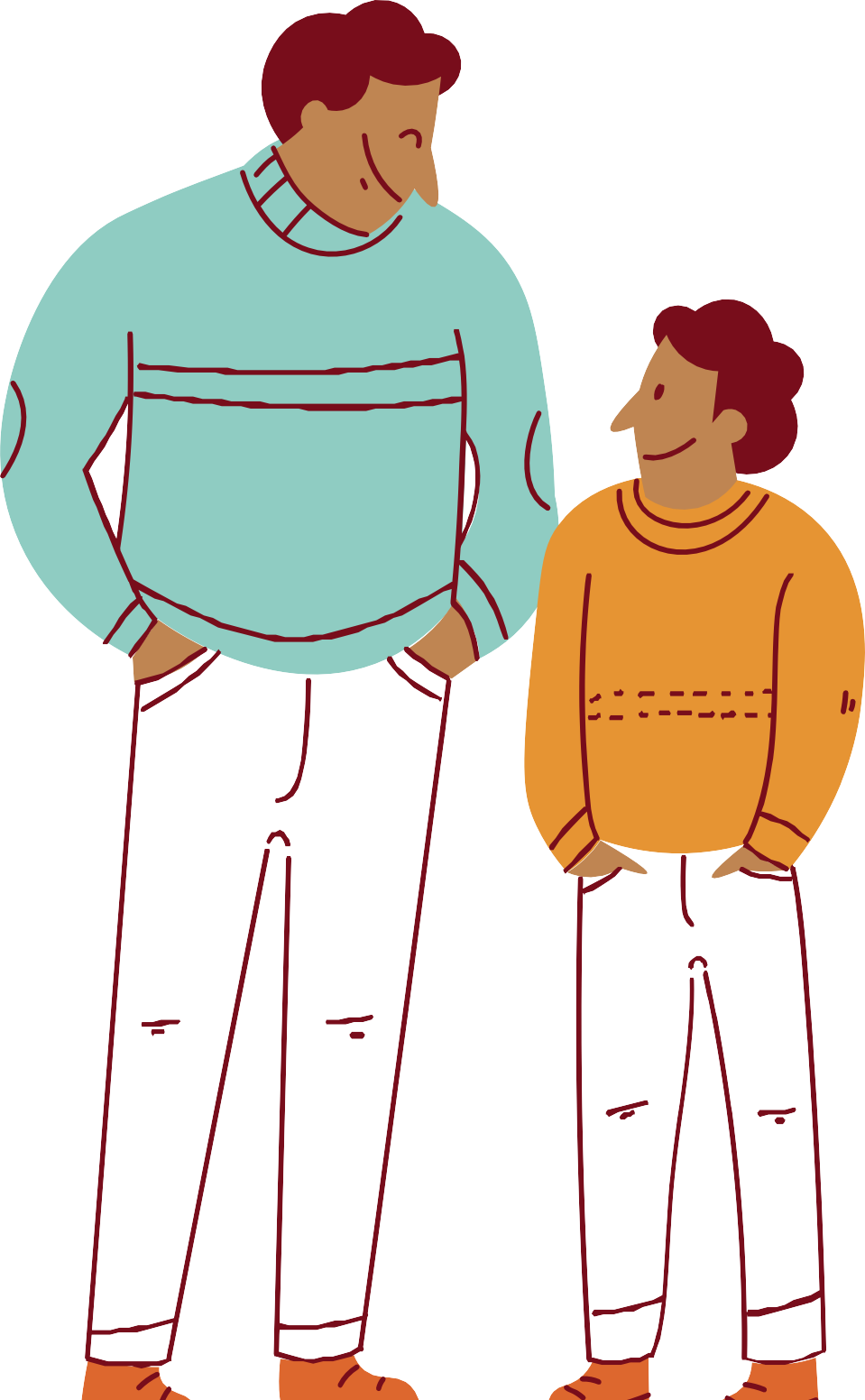 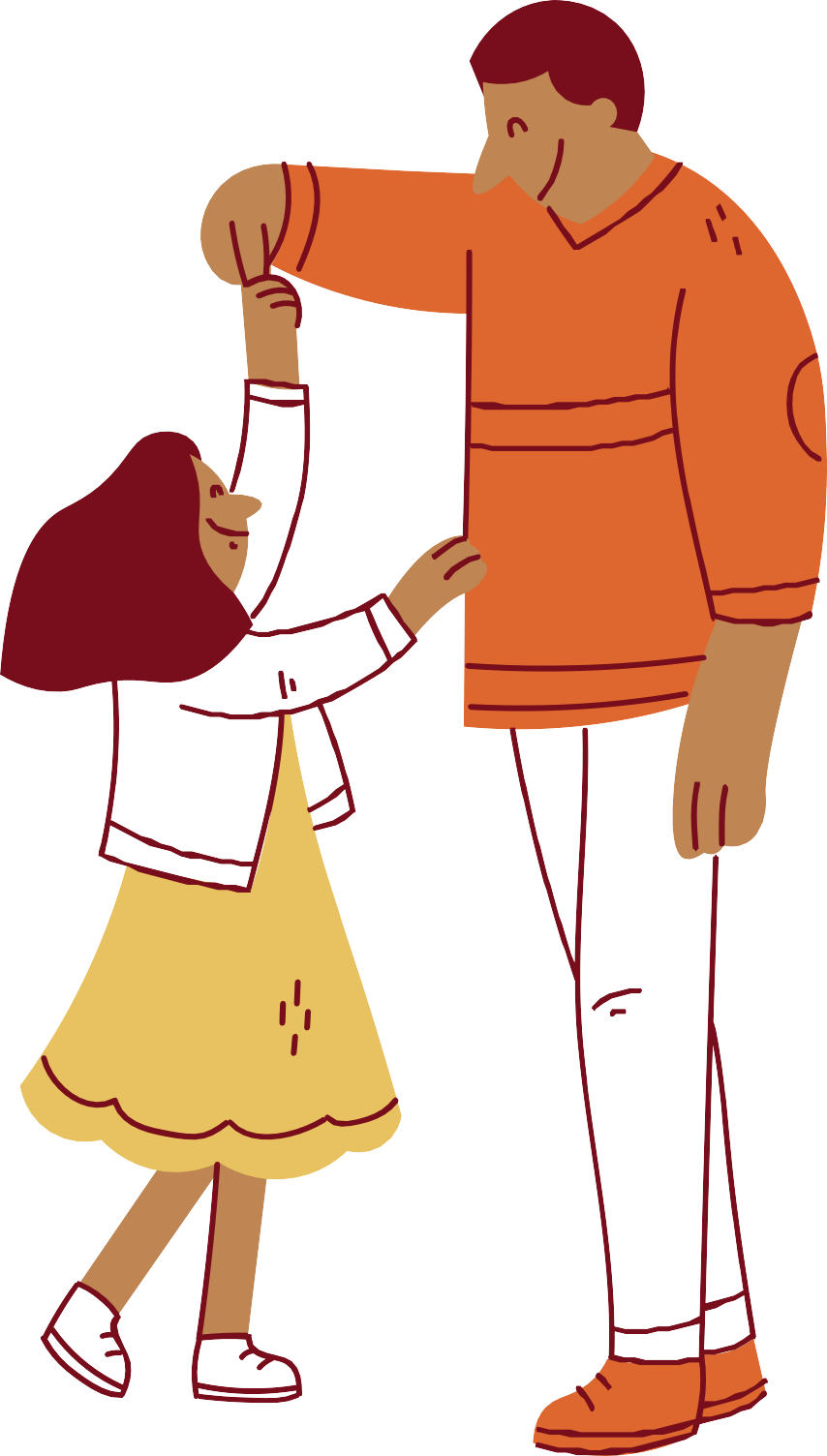